FISCAL  YEAR
2017
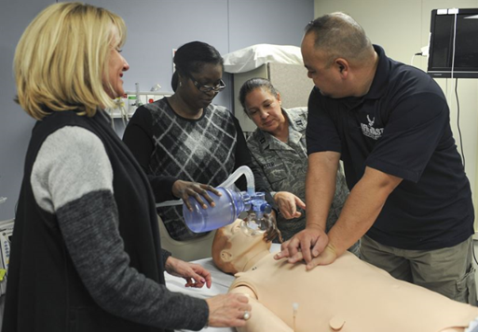 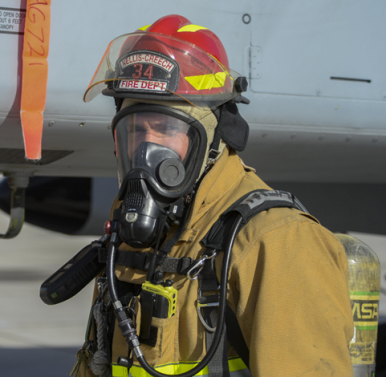 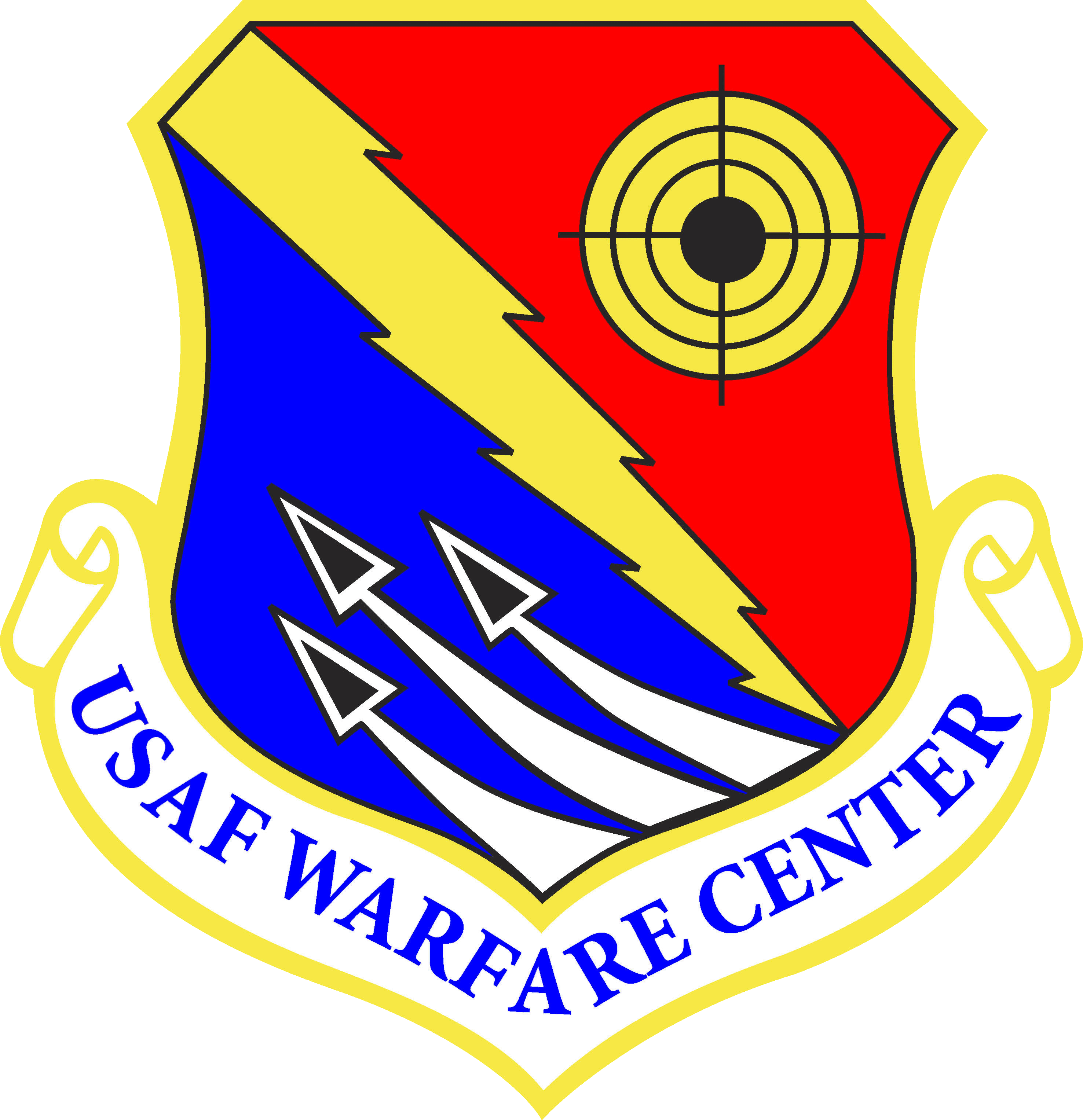 Nellis Air Force Base (AFB) and Creech  AFB have played important roles in southern Nevada since the early 1940s.  Nellis AFB has a primary mission of training military personnel to fly, fight, and win utilizing the 2.9 million-acre Nevada Test and Training Range. 

In January 2015, Nellis – the leader in combat aircrew training in the U. S. Air Force – welcomed its first F-35 Lightning II, the latest fifth-generation stealth multirole fighter, while Creech continues to be a pivotal resource in the fight continuously tasked by our nation’s leadership.   From extensive combat operations to quick reaction humanitarian missions, the latest satellite technology allows Creech Airmen to fly remotely piloted aircraft locally and around the globe. 

In order to support these diverse, complex missions, the installations are home to the largest civil engineer, communications, logistics readiness, and force support squadrons, as well as the largest medical center, in Air Combat Command.  This Economic Impact Analysis provides information about Nellis’, Creech’s, and NTTR’s impact on the local economy.  It provides the reader with a better understanding of how important the bases are to southern Nevada and their neighboring communities.
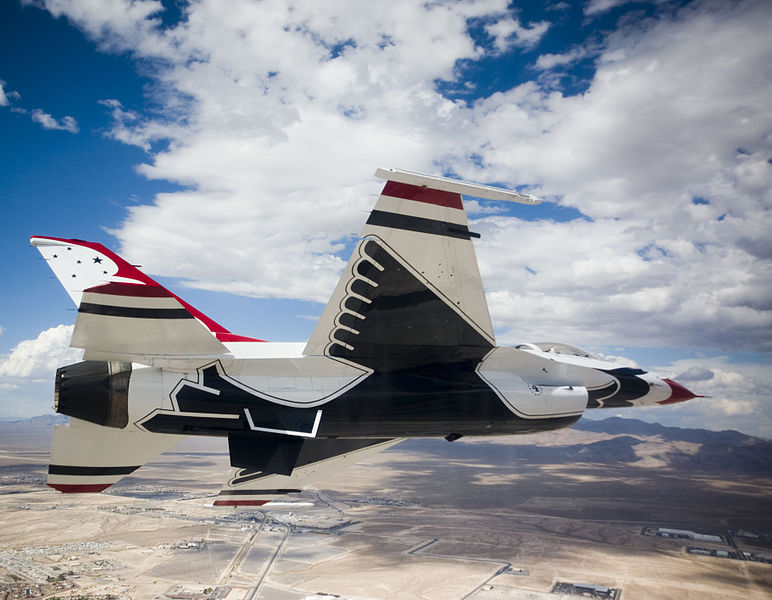 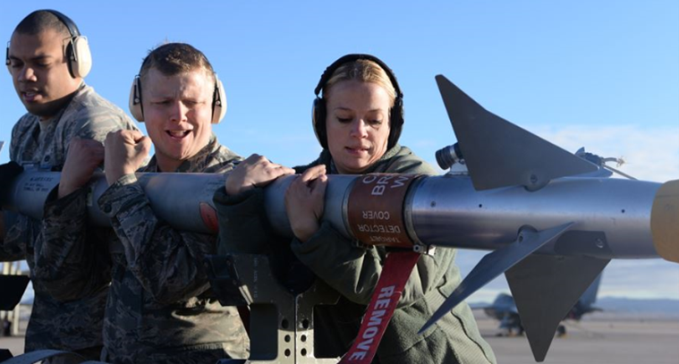 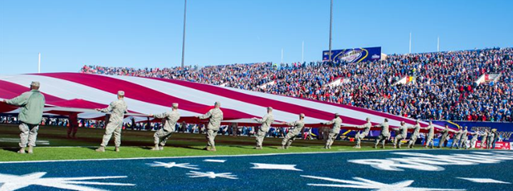 Nellis Air Force Base

Creech Air Force Base

Nevada Test and Training Range
Nellis Air Force Base

Creech Air Force Base

Nevada Test and Training Range
Economic Impact Analysis

Quick Reference Tables
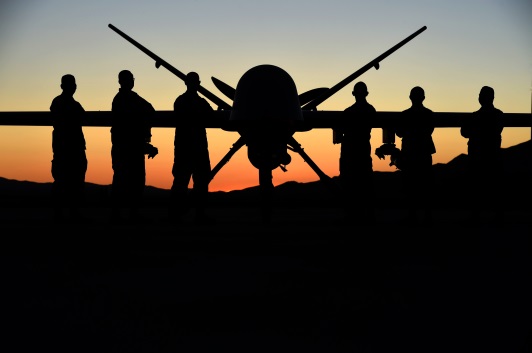 99th COMPTROLLER SQUADRON
[Speaker Notes: ORIGINAL]
Table 5
Quick Reference Tables
Table 3
Total Indirect Jobs Created
Retiree Presence & Payroll
Economic Impact Analysis (EIA) FY17
Nellis, Creech, & the NTTR
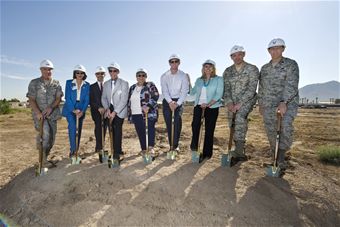 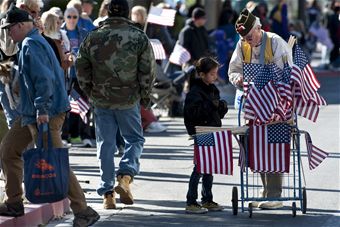 Table 1
Personnel by Classification
Personnel by Classification
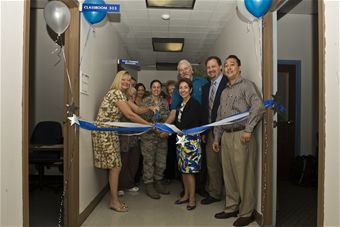 The payroll figure is an aggregate measure of retirees’ gross retirement salary from the US Government, analyzed based on branch of service and zip code of residence. Benefit and/or income equations are not used in this calculation.
AFMAN 65-506: 4.3.2.2. The number of indirect jobs created is the mathematical  product of the number of installation jobs and DoD Indirect Job Multipliers for respective economic areas.

Note: The DoD Multiplier is provided by SAF/FMC. Multipliers are developed based on the size of the employment base for each region surrounding an installation and the general mission of the base/installation/activity. The number of jobs created is then multiplied by the average single salary of residents of the region. (Average single salary used is $41,960, as reported by the 2015 Bureau of Labor Statistics for the Las Vegas Metropolitan Area.)
Table 4
Expense Report
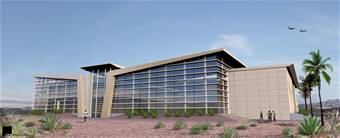 Table 6
Total EIA Estimate
Table 2
Annual Payroll by Classification
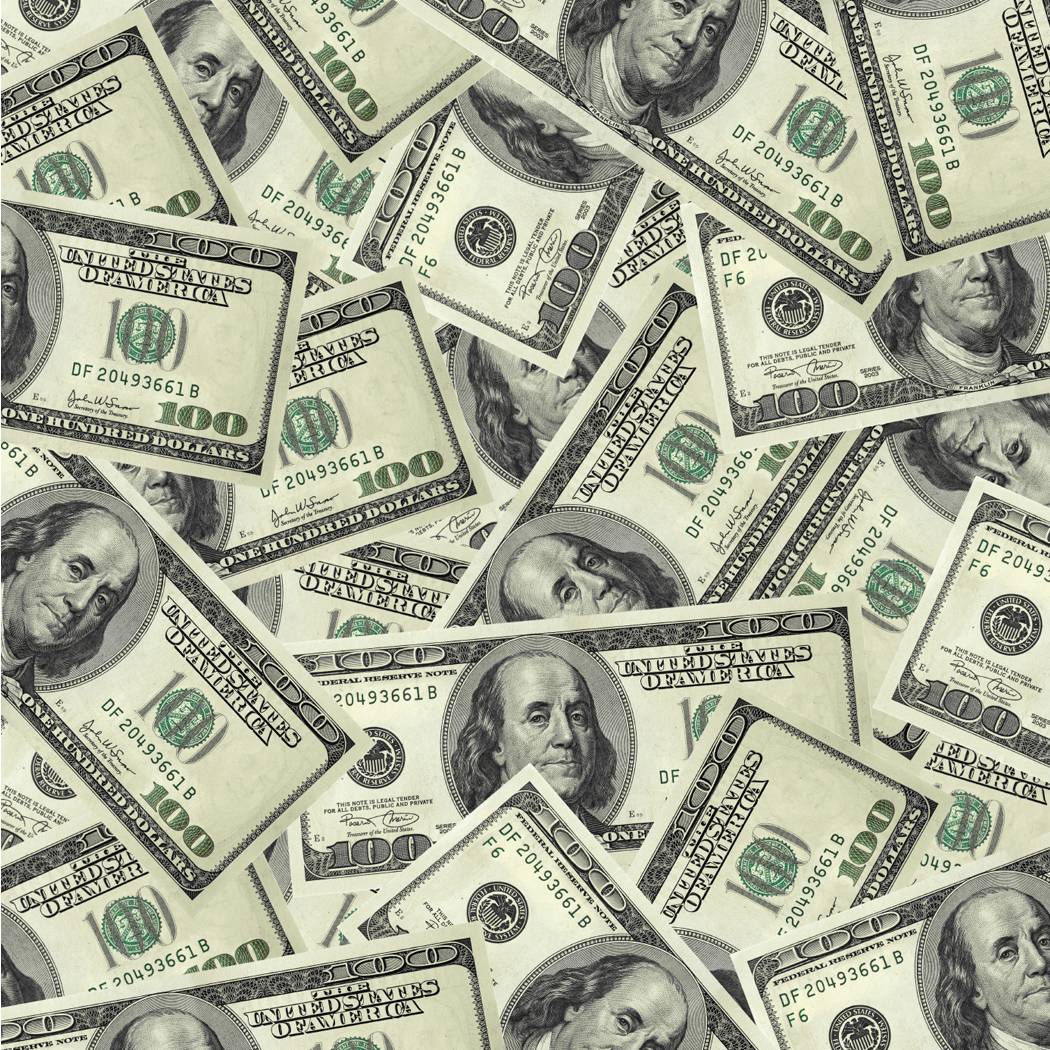 1“Health Expense” is calculated as the cost to the US Government only
2“Temporary Duty” is calculated as: # of bed nights x local per diem rate + # off base bed nights x lodging rate
3“Construction” includes MILCON, NAF, & O&M
4“Multi-year Capital Assets” include systems, equipment, materials, supplies, and contracts that require current FY outlays to procure or maintain existing and future mission requirements
AFMAN 65-506: 4.3.2.1. Annualized base payroll data is a direct input into the EIA model. Salaries current as of FY16.
[Speaker Notes: Changed to gray/blue to match the front cover (cover)]